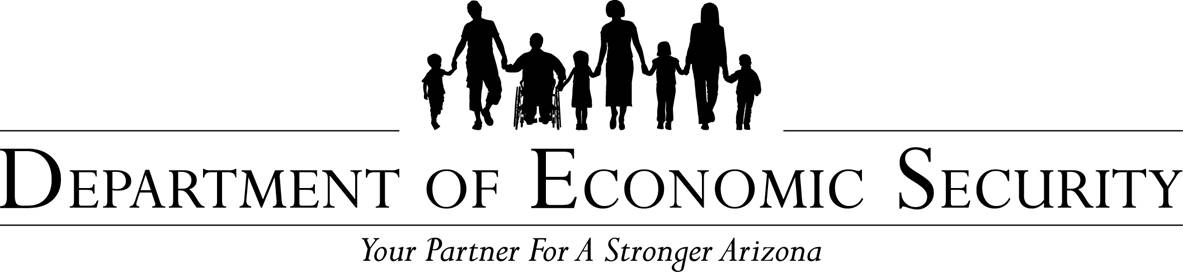 Capacitación en derechos civiles
Programa Suplementario de Comestibles Básicos
El Programa de Asistencia de Alimentos de Emergencia
Departamento de Seguridad Económica de Arizona ●  División de Asistencia y Desarrollo Comunitario
Programa de Alivio Coordinado del Hambre
rev. 03/2024
[Speaker Notes: (Slide 1) Bienvenidos a la capacitación en derechos civiles.]
Capacitación anual en derechos civiles para CSFP y TEFAP
Propósito
Los Servicios de Alimentos y Nutrición (FNS, por sus siglas en inglés) del USDA requieren capacitación en derechos civiles para las personas involucradas en todos los niveles administrativos de los programas que reciben asistencia financiera federal. También es un requisito del Programa de Alivio Coordinado del Hambre (CHRP , por sus siglas en inglés). Las personas que reciben esta capacitación incluyen el personal y los voluntarios que interactúan regularmente con los solicitantes y participantes del programa, y aquellos que determinan la elegibilidad. La capacitación en derechos civiles debe completarse cada año.
[Speaker Notes: (Slide 2) Los Servicios de Alimentos y Nutrición (FNS, por sus siglas en inglés) del USDA requieren capacitación en derechos civiles para las personas involucradas en todos los niveles administrativos de los programas que reciben asistencia financiera federal. También es un requisito del Programa de Alivio Coordinado del Hambre (CHRP , por sus siglas en inglés). Las personas que reciben esta capacitación incluyen el personal y los voluntarios que interactúan regularmente con los solicitantes y participantes del programa, y aquellos que determinan la elegibilidad. La capacitación en derechos civiles debe completarse cada año. Este curso satisface los requisitos anuales de capacitación en derechos civiles para el Programa Suplementario de Comestibles Básicos y el Programa de Asistencia de Alimentos de Emergencia.]
Capacitación anual en derechos civiles para CSFP y TEFAP
Temas del curso
1.    Legislación de derechos civiles
Bases protegidas
Garantías
Accesibilidad para personas discapacitadas
Acceso a programas para personas con capacidad limitada en inglés
Sistemas efectivos de notificación pública
Servicio al cliente y su papel en las quejas de derechos civiles 
Presentación y manejo de quejas
Monitoreo de cumplimiento
Información y recursos adicionales
[Speaker Notes: (Slide 3)  Este curso le presentará o actualizará sus conocimientos acerca de: legislación moderna sobre derechos civiles; bases protegidas identificadas en la legislación y las diferencias entre los requisitos de cumplimiento de CSFP y TEFAP; cómo brindar un acceso significativo a las personas que tienen un dominio limitado del idioma inglés; reglas especiales para agencias religiosas; sistemas de notificación pública; la prestación de un excelente servicio al cliente como contramedida para las quejas; cómo manejar las quejas de discriminación; e información adicional que incluye algunos de los recursos de cumplimiento de derechos civiles disponibles para usted.]
Capacitación anual en derechos civiles para CSFP y TEFAP
Legislación de derechos civiles
Ley de los Derechos Civiles de 1964Prohíbe la discriminación por motivos de raza, color y nacionalidad en los programas y actividades que reciben asistencia financiera federal.

Título IX de las Enmiendas a la Educación de 1972
Prohíbe la discriminación basada en el sexo en cualquier programa o actividad educativa que reciba asistencia financiera federal.

Sección 504 de la Ley de Rehabilitación de 1973
Prohíbe la discriminación por discapacidad.

Ley contra la Discriminación por Edad de 1975Prohíbe la discriminación basada en la edad en los programas y actividades que reciben asistencia financiera federal.
[Speaker Notes: (Slide 4) El Congreso comenzó a actuar con respecto a los derechos civiles con la Ley de Derechos Civiles de 1866. Entre 1866 y 1964, se llevó a cabo una extraordinaria actividad y abogacía. Un estudio completo de este periodo de tiempo tomaría mucho más tiempo que el que tenemos, así que avanzaremos un poco y comenzaremos con la Ley de Derechos Civiles de 1964. Esta ley estableció la prohibición contra la discriminación por motivos de raza, color o nacionalidad en los programas y actividades que reciben fondos federales. El Título IX de las enmiendas a la educación de 1972 prohibía la discriminación basada en el sexo, la sección 504 de la Ley de Rehabilitación de 1973 prohibía la discriminación basada en la discapacidad de una persona y la Ley de Discriminación por Edad de 1975 prohibía la discriminación basada en la edad de una persona.]
Capacitación anual en derechos civiles para CSFP y TEFAP
Legislación de derechos civiles
La Ley de Restauración de Derechos Civiles de 1987
Aclara el alcance del Título VI de la Ley de Derechos Civiles de 1964 y las leyes relacionadas para garantizar la no discriminación en todos los programas y actividades, independientemente de las fuentes de financiación del programa individual.

La Ley de Estadounidenses con Discapacidades de 1990
Prohíbe la discriminación basada en la discapacidad en todos los servicios, programas y actividades proporcionados al público por los gobiernos estatales y locales, excepto en los servicios de transporte público.
[Speaker Notes: (Slide 5) La Ley de Restauración de Derechos Civiles de 1987 sirvió para aclarar y fortalecer las regulaciones de derechos civiles, y la Ley de Estadounidenses con Discapacidades prohibió específicamente la discriminación basada en la discapacidad de una persona en todos los programas estatales y locales, excepto en los servicios de transporte público.]
Capacitación anual en derechos civiles para CSFP y TEFAP
Bases y bases protegidas
Base
Una característica de una persona, como la raza, religión o nacionalidad de la persona

Clase
Personas que comparten una base en común

Base protegida
Una característica específica e identificada en la que no se debe considerar el nivel de servicio brindado
a la persona

Clase protegida 
Personas que comparten una base protegida en común
[Speaker Notes: (Slide 6)  Los términos "base protegida" y "clase protegida" se usan indistintamente durante las conversaciones acerca de derechos civiles, pero hay una diferencia entre una "base" y una "clase". Una “base” es un rasgo o característica real que tiene una persona. Por ejemplo, el "conductor" básico podría aplicarse a una persona que conduce su automóvil al trabajo. Otra base, "ciclista", puede referirse a las personas que van en bicicleta al trabajo. Una "clase" está formada por todas las personas que comparten una determinada característica básica. Entonces, las personas que conducen al trabajo pertenecen a la clase "conductores". Asimismo, un ciclista pertenece a la clase “ciclistas”. Una “base protegida” es como cualquier otra base, excepto que ha sido específicamente identificada en la legislación de derechos civiles como una característica en la que las acciones discriminatorias nunca deben basarse. Una “clase protegida” está formada por aquellos que tienen en común la característica de base protegida. Las bases protegidas no se dividen en identificadores adicionales. La base "edad" se aplica a todas las edades, "color" se aplica a todos los colores, "raza" se aplica a todas las razas, etc.]
Capacitación anual en derechos civiles para CSFP y TEFAP
Raza
Color
Bases protegidas
Nacionalidad
Sexo
Bases protegidas de CSFP y TEFAP
Discapacidad
Edad
[Speaker Notes: (Slide 7)  Las bases protegidas son raza, color, nacionalidad, sexo (incluso la identidad de género y la orientación sexual), discapacidad y edad.]
Capacitación anual en derechos civiles para CSFP y TEFAP
Garantías
Para calificar para recibir asistencia financiera federal, una solicitud debe ir acompañada de una garantía por escrito de que la entidad que recibirá la asistencia financiera será operada de conformidad con todas las leyes, regulaciones, instrucciones, políticas y normas de no discriminación. 

Acuerdos de agencias y bancos regionales de alimentos
El formulario HRP-1040 “Solicitud Anual de Servicio de Alimentos Básicos del USDA y Acuerdo entre el Banco de Alimentos Regional y el Sitio de Distribución” se completa anualmente para cada una de las agencias receptoras de TEFAP y CSFP del banco de alimentos regional.
[Speaker Notes: (Slide 8) Un requisito de cualquier destinatario que reciba asistencia financiera federal es que debe aceptar varias garantías, incluso las que involucran derechos civiles. Cada año, los bancos regionales de alimentos hacen que sus agencias receptoras de TEFAP y CSFP firmen el formulario HRP-1040. Se realizan acuerdos similares entre FNS y DES y DES y los bancos regionales de alimentos.]
Capacitación anual en derechos civiles para CSFP y TEFAP
Accesibilidad para personas discapacitadas
Los bancos regionales de alimentos y sus agencias beneficiarias de TEFAP y CSFP deben proporcionar adaptaciones razonables para los clientes discapacitados o con movilidad limitada. 
Esto puede lograrse al
Asegurar que los sitios de entrada/distribución tengan rampas y/o ascensores.
Promover el uso de representantes
Proporcionar varias maneras de distribución además del “walk-up” (sin cita), incluso los modelos de donde se entregue en el carro y de entrega a domicilio (donde estén disponibles)
[Speaker Notes: (Slide 9) Los bancos regionales de alimentos y sus agencias beneficiarias de TEFAP y CSFP deben proporcionar adaptaciones razonables para los clientes discapacitados o con movilidad limitada. Esto incluye acceso a rampas y elevadores, fomentando el uso de representantes y proporcionando métodos alternativos de distribución, incluso el drive-thru y la entrega a domicilio (donde esté disponible).]
Capacitación anual en derechos civiles para CSFP y TEFAP
Acceso a programas para personas con capacidad limitada en inglés
Personas con capacidad limitada en inglés (LEP, por sus siglas en inglés)

Una persona LEP no habla inglés como su idioma principal y tiene una capacidad limitada para hablar, escribir, leer o entender inglés.

Las personas LEP deben tener las mismas oportunidades para acceder a los servicios y actividades del programa.

El hecho de no proporcionar a las personas LEP potencialmente elegibles acceso a programas con asistencia federal puede considerarse discriminación basada en la nacionalidad.
 
Las agencias deben tomar medidas razonables para asegurar un acceso significativo a la información y los servicios que proporcionan.
[Speaker Notes: (Slide 10)  Así que ahora, consideremos a las personas que necesitan ayuda pero que no dominan o no hablan fluidamente el inglés.  Nos referimos a estos clientes y posibles clientes como personas con dominio limitado del inglés o "LEP". El objetivo de la política LEP es superar las barreras de comunicación y brindar a los clientes LEP la misma oportunidad de participar en nuestros programas que los clientes con dominio del inglés. Cuando una agencia no brinda asistencia lingüística razonable, puede considerarse que la agencia discrimina por motivos de nacionalidad. Por lo tanto, es vital que los bancos de alimentos y las agencias tomen medidas razonables para garantizar un acceso significativo a los servicios para todos los clientes, independientemente de sus habilidades en el idioma inglés.]
Capacitación anual en derechos civiles para CSFP y TEFAP
Acceso a programas para personas con capacidad limitada en inglés
Determinar los pasos razonables para un acceso significativo
Los pasos razonables que toma una agencia para asegurar un acceso significativo dependen de varios factores.

El número o proporción de personas LEP elegibles para ser atendidas o que es probable que se encuentren dentro del área atendida por el beneficiario; 
Frecuencia con la que las personas LEP entran en contacto con el programa;
Naturaleza e importancia del programa, actividad o servicio proporcionado por el programa;
Recursos disponibles y sus costos.
[Speaker Notes: (Slide 11)  Para determinar cuáles son los pasos razonables para asegurar un acceso significativo al programa para su agencia, revise el uso del idioma de los clientes a los que ha ayudado en el pasado y la frecuencia con la que tiene contacto con personas LEP.  Luego, use los datos históricos para ayudar a planificar sus necesidades de LEP. Tenga en cuenta que cuanto mayor sea el número o la proporción de personas LEP a las que atiende su agencia y cuanto más frecuente sea su contacto con los clientes LEP, es más probable que se necesiten servicios de idiomas. También queremos considerar la importancia del programa para la vida de las personas. Las personas no pueden sobrevivir mucho tiempo sin alimentos, y las personas que solo tienen acceso a alimentos no nutritivos no pueden realizar su máximo potencial en la escuela, en el hogar o en el trabajo. Por lo tanto, las actividades y servicios de CSFP y TEFAP se consideran programas críticos. Por último, evalúe los recursos de su agencia para determinar si cumplir con los requisitos de LEP o los aspectos de la prestación de servicios de asistencia lingüística crearía una tensión irrazonable en la agencia. Al mirar los recursos, tenga todo en cuenta. El dinero y el equipo son recursos obvios, pero la cantidad de personas que tiene en el personal y sus habilidades lingüísticas individuales también podrían influir en su determinación.]
Capacitación anual en derechos civiles para CSFP y TEFAP
Acceso a programas para personas con capacidad limitada en inglés
Determinación de pasos razonables para “preguntarse a sí mismo” para 
un acceso significativo
Evaluar la capacidad y la obligación de cumplimiento de la agencia considerando la actividad pasada, los recursos actuales y las proyecciones de carga de trabajo.
[Speaker Notes: (Slide 12)  Para evaluar su frecuencia de contacto con personas LEP, use la misma técnica que antes. Examine los datos históricos, la información de la comunidad y las proyecciones de la agencia. Además, considere cualquier iniciativa de alcance en comunidades con una alta proporción de personas LEP. Una nueva campaña de alcance puede aumentar la probabilidad de que se necesiten servicios de asistencia lingüística.]
Capacitación anual en derechos civiles para CSFP y TEFAP
Acceso a programas para personas con capacidad limitada en inglés
PASO 2:

¿Qué hemos experimentado al brindar servicios LEP?
¿Qué dicen los datos del censo acerca del uso del idioma en nuestra área local?
¿Hay alguna estadística local, estatal o del distrito escolar para consultar?
¿Qué han determinado otras agencias en el área de la capacidad, el uso y las necesidades del idioma de la comunidad?
PASO 1:

¿Con qué frecuencia brinda la agencia servicios a personas LEP?
¿Qué porcentaje de nuestros clientes son personas LEP?
¿Qué idiomas nos hemos encontrado anteriormente?
¿Las iniciativas de alcance aumentarán nuestros contactos con personas LEP?
[Speaker Notes: (Slide 13)  Puede usar preguntas específicas para comenzar la autoevaluación de su agencia.  Cuando necesite cierta información, use los recursos disponibles para ahorrar tiempo y facilitar la determinación. Al monitorear el uso del idioma, los registros de la agencia contendrán información que le permitirá establecer números de referencia. Para ayudar a conocer más detalles sobre su área local, la Oficina del Censo de Estados Unidos, los distritos escolares y otras agencias pueden ser recursos valiosos. Un recurso útil para destacar al buscar información acerca de las comunidades de Arizona es American FactFinder de la Oficina del Censo. Puede accederse en línea https://factfinder.census.gov.]
Capacitación anual en derechos civiles para CSFP y TEFAP
Acceso a programas para personas con capacidad limitada en inglés
PASO 3:

¿Qué importancia tienen nuestros programas, servicios o actividades para la vida de las personas?
¿Denegar o demorar el acceso al programa presentaría implicaciones graves o potencialmente mortales?
¿Incluye actividades obligatorias el programa, tales como programas de educación particulares o requisitos de distribución de información, que puedan considerarse una prueba de la importancia del programa?
PASO 4:

¿Cuál es nuestro nivel de recursos?
¿Hay otras agencias o grupos con los que podamos ponernos en contacto para agrupar o compartir materiales de LEP o costos de desarrollo? 
¿Tenemos personal bilingüe o voluntarios que podamos capacitar para actuar como intérpretes y traductores? 
¿En qué momento el gasto en recursos se vuelve irrazonable en comparación con los beneficios obtenidos? 
¿Podemos fundamentar una afirmación de recursos insuficientes al limitar los servicios de asistencia lingüística?
[Speaker Notes: (Slide 14) La siguiente pregunta que debe hacerse es qué importancia tiene el programa para la vida de las personas.  Sabemos que los programas de nutrición son fundamentales. Todos, independientemente de su riqueza, estatus o antecedentes, necesitan comer. También sabemos que demorar o denegar el acceso de un cliente a los productos o servicios podría muy bien conducir a situaciones graves o potencialmente mortales para el cliente. Otra manera de juzgar la importancia de un programa es observar las actividades obligatorias del cliente que forman parte del programa. Un ejemplo de esto sería el requisito de brindar educación nutricional a los participantes de CSFP.]
Capacitación anual en derechos civiles para CSFP y TEFAP
Sistemas efectivos de notificación pública
Todos los programas de asistencia de USDA FNS deben incluir un sistema de notificación pública.
Los sistemas de notificación pública son canales de comunicación críticos. Estos sistemas involucran tres elementos básicos.

Disponibilidad del programa: detalla los derechos y responsabilidades del programa y los pasos necesarios para la participación.

Información de quejas: informa a las personas acerca su derecho a presentar una queja de derechos civiles, cómo presentar una queja y los procedimientos de queja.

Declaración de no discriminación: enumera claramente las bases protegidas e informa acerca de la política de no discriminación.
[Speaker Notes: (Slide 15)  Para informar a los clientes acerca de sus derechos al participar en programas de asistencia, las agencias deben emplear un sistema de notificación pública eficaz que tenga información acerca de la disponibilidad del programa, comprenda cómo presentar una queja por discriminación y exhiba de manera prominente la declaración de no discriminación del USDA FNS.]
Capacitación anual en derechos civiles para CSFP y TEFAP
Sistemas efectivos de notificación pública
Todos los programas de asistencia de USDA FNS deben incluir un sistema de notificación pública.
Muestre de manera prominente el cartel AD-475A “And Justice for All” correspondiente.
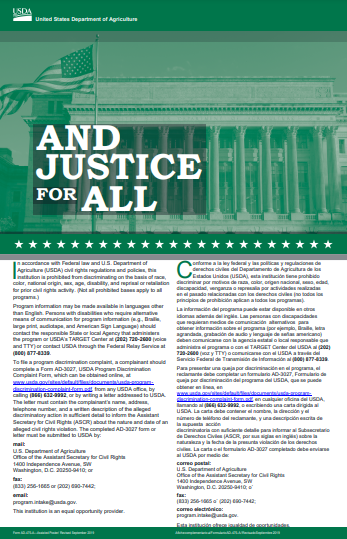 Los carteles deben mostrarse en su tamaño original de 11” x 17”

A todo color o escala de grises
[Speaker Notes: (Slide 16)  Los carteles “And Justice for All” ayudan a reforzar su sistema de notificación presentando claramente al cliente la política federal de no discriminación.  Los carteles “And Justice for All” deben exhibirse de manera destacada en el tamaño original de 11 pulgadas de ancho por 17 pulgadas de alto. Se permiten carteles a todo color o escala de grises. Sin embargo, la preferencia es por carteles de tamaño completo en color, otorgados por la Agencia Estatal o FNS. El cartel AD-475A verde se usa para las agencias de CSFP y TEFAP. Recuerde, el cartel debe verse donde se proporciona el servicio.]
Capacitación anual en derechos civiles para CSFP y TEFAP
Sistemas efectivos de notificación pública
Todos los programas de asistencia de USDA FNS deben incluir un sistema de notificación pública.
Informar sobre los programas disponibles y los pasos necesarios para participar.
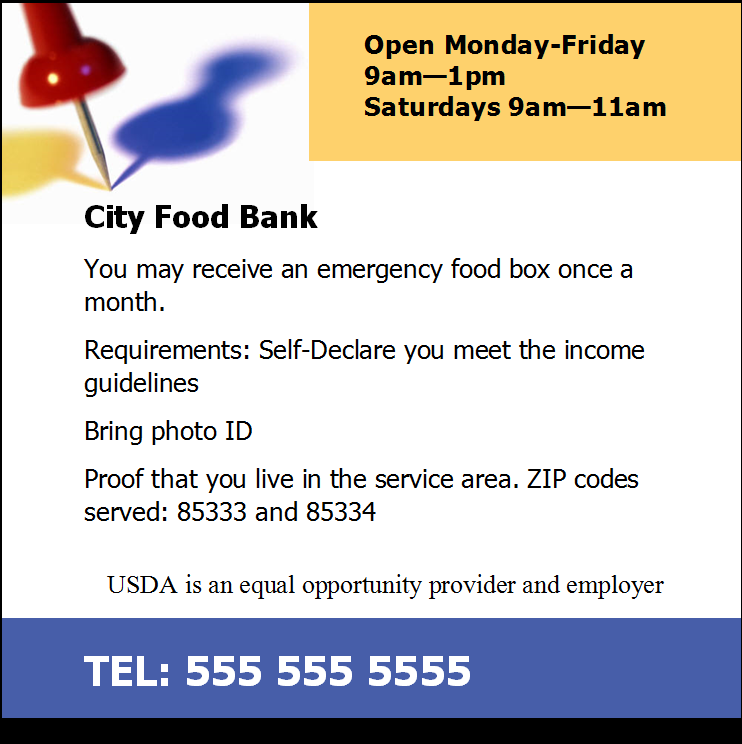 [Speaker Notes: (Slide 17)  La notificación de disponibilidad del programa incluirá en sus materiales las horas en que el sitio de distribución está abierto, el número de teléfono, la información de elegibilidad y participación del programa y la declaración de no discriminación.]
Capacitación anual en derechos civiles para CSFP y TEFAP
Sistemas efectivos de notificación pública
Todos los programas de asistencia de USDA FNS deben incluir un sistema de notificación pública.
Proporcionar información, incluso información en sitios web, en formatos alternativos para personas con discapacidades.
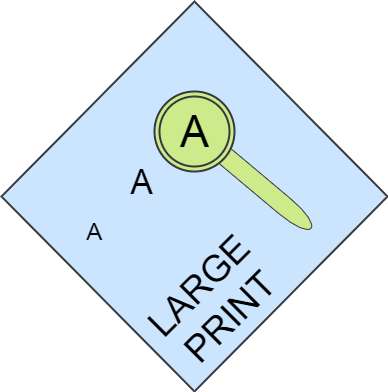 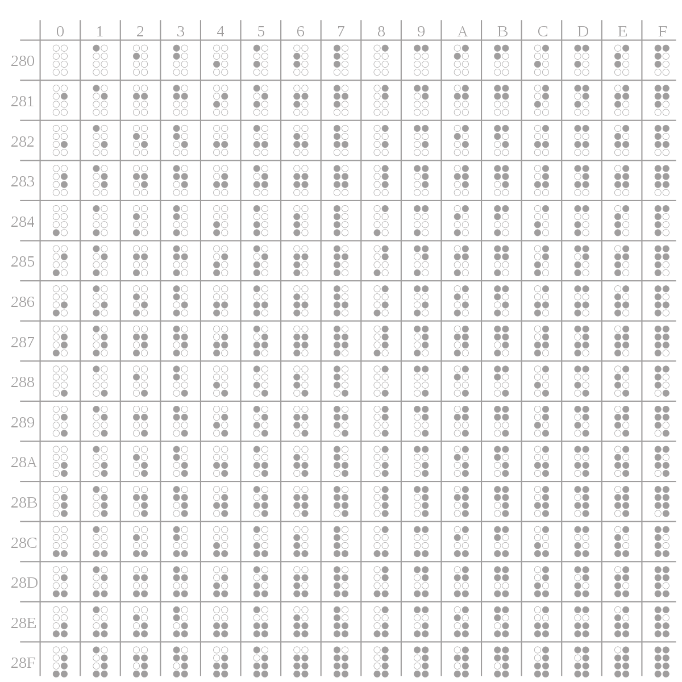 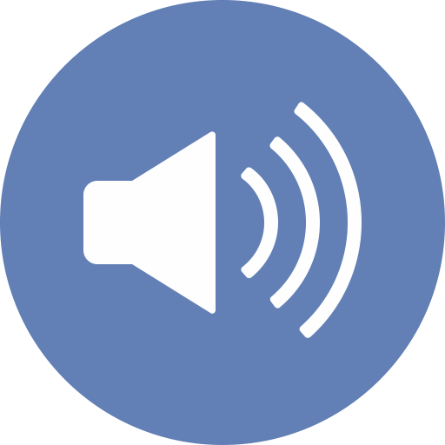 Descripciones de audio
Transcripciones de letra grande
Braille
[Speaker Notes: (Slide 18)  Los sistemas de notificación y otra información importante deben entregarse de manera que permitan a los clientes y posibles clientes recibir la información. A veces, las maneras habituales de presentar la información pueden causar dificultades a las personas con determinadas discapacidades. Por ejemplo, una persona con una pérdida total de la visión puede necesitar información escrita proporcionada en formato de audio o en Braille. Es posible que una persona con una pérdida parcial de la visión no necesite audio o Braille y se sienta cómoda al ver la misma información en un formato de letra grande. Diferentes discapacidades requieren diferentes adaptaciones. Asegúrese de trabajar con el cliente para proporcionar las adaptaciones más efectivas y razonables que le permitan al cliente la misma oportunidad de participar en programas que aquellos que no tienen discapacidades.]
Capacitación anual en derechos civiles para CSFP y TEFAP
Sistemas efectivos de notificación pública
Todos los programas de asistencia de USDA FNS deben incluir un sistema de notificación pública.

Incluya la declaración de no discriminación requerida en todas las publicaciones, sitios web, carteles y otros materiales adecuados de la agencia destinados al público.

Los sitios web deben incluir la declaración completa, o un hipervínculo directo a la declaración, en la página de inicio de información del programa.

Utilice la declaración estándar completa en artículos grandes como panfletos, folletos y otros materiales de varias páginas.

Use la declaración breve en artículos más pequeños como volantes, aviso colgante y tarjetas de citas o postales.

No es necesario que incluya una declaración de no discriminación en los elementos de apoyo, tales como bolígrafos, blocs de notas o bolsas de tela para el supermercado.
[Speaker Notes: (Slide 19)  La declaración de no discriminación del USDA FNS informa a las personas sobre las bases legalmente protegidas de un programa y proporciona datos de contacto del USDA para que las personas puedan obtener una versión de la declaración en un formato alternativo o presentar una queja por discriminación directamente con el USDA. Todos los materiales y fuentes usados para informar al público acerca de los programas del USDA FNS deben contener la declaración de no discriminación. Para los sitios web, tiene la opción de colocar la declaración en la página de inicio de información del programa o vincularla. Si coloca la declaración en su sitio web, no es necesario que aparezca en todas las páginas, solo en la página de inicio del programa. La declaración de no discriminación completa y autorizada tiene aproximadamente mil seiscientos caracteres. Cuando redacte materiales más grandes como panfletos, folletos o libros, use la declaración de no discriminación completa y autorizada. A veces, se usa un artículo más pequeño para promocionar servicios. Los materiales como volantes de una hoja, carteles para puertas y citas o tarjetas postales no tienen espacio para la declaración completa. Al redactar estos elementos más pequeños, el USDA permite el uso de la declaración corta de no discriminación. Los pequeños materiales de obsequio que puede usar al hacer mesas de información o prospección, como bolígrafos, blocs de notas y bolsas de la compra, se denominan “refuerzos”. No se requiere que estos artículos tengan una declaración de no discriminación completa o breve.]
Capacitación anual en derechos civiles para CSFP y TEFAP
Servicio al cliente y su papel en las quejas de derechos civiles
Un buen servicio al cliente puede ayudar a las agencias a evitar quejas.
El USDA ha descubierto que muchas quejas de derechos civiles son en realidad problemas de servicio al cliente.

La percepción de rudeza, impaciencia o falta de comprensión o compasión puede interpretarse de varias maneras.
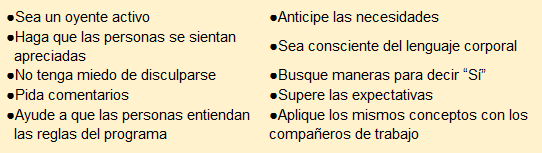 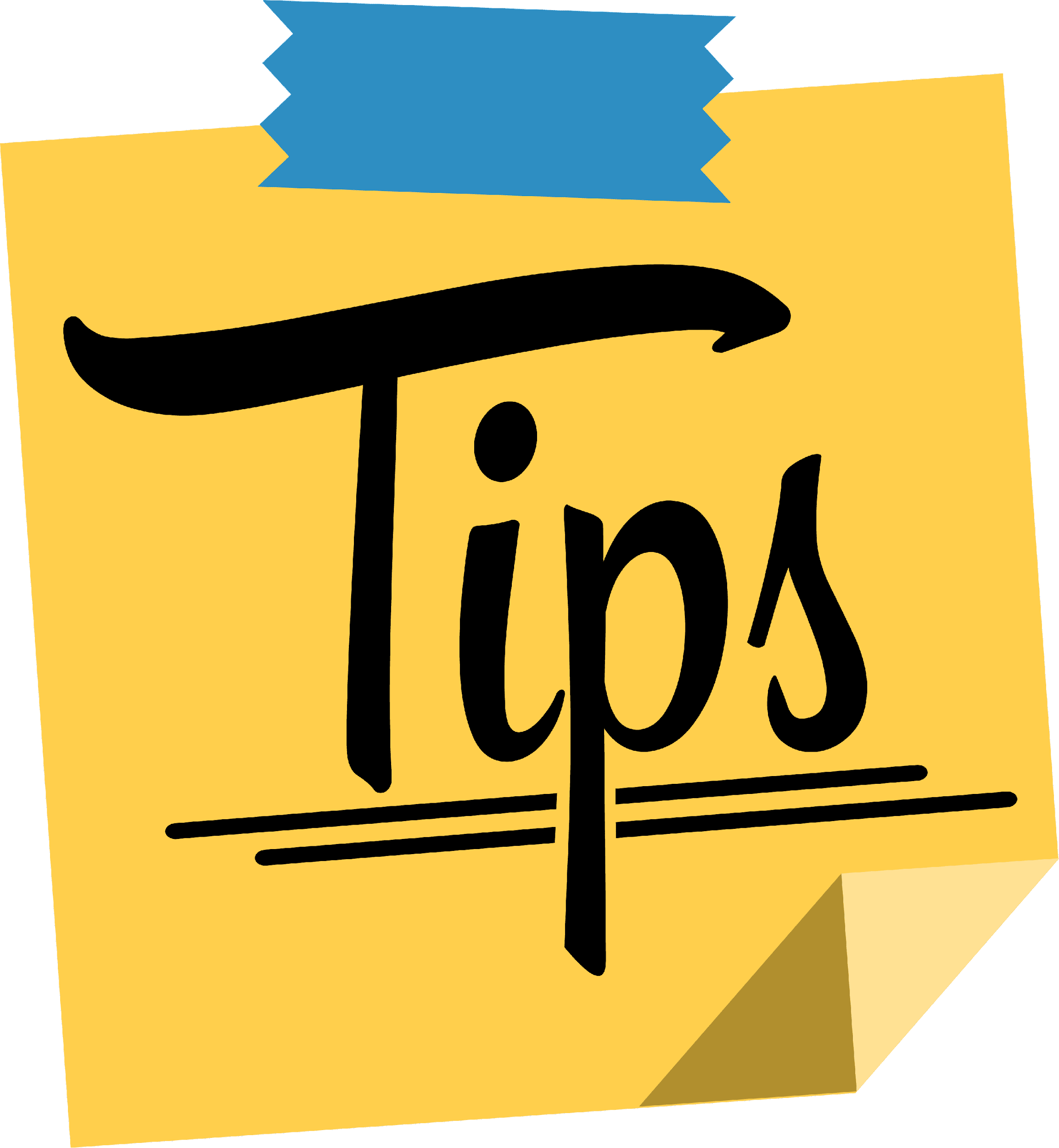 [Speaker Notes: (Slide 20)  El USDA ha descubierto que muchas quejas de derechos civiles no son causadas por la discriminación de la agencia basada en una base protegida, sino que están relacionadas con la percepción que tiene una persona del servicio al cliente que recibe. Cuando las personas reciben un servicio al cliente deficiente, pueden creer que la causa principal de la conducta es discriminatoria y presentar una queja. Puede que tengan razón, pero también pueden estar equivocadas. De cualquier manera, la persona tiene la percepción de que ha sido objeto de discriminación en un programa con asistencia federal, y esa percepción proporciona una causa razonable para presentar la queja e iniciar una investigación. Además, una persona que se sienta incómoda visitando una agencia para recibir servicio debido a percepciones pasadas de discriminación puede optar por ir a otro lugar para obtener servicios. La persona también puede creer que recibirá el mismo tratamiento en otros lugares y optará por dejar de buscar ayuda por completo. Evite que un servicio al cliente deficiente sea la causa de una queja de derechos civiles por parte del personal de formación y los voluntarios sobre algunas de las maneras en que podemos brindar un excelente servicio al cliente sin incurrir en costos adicionales o causar ineficiencias. Queremos que los clientes estén informados y se sientan apreciados, por lo que cosas simples como escuchar las inquietudes de los clientes, explicar las reglas del programa y solicitar opiniones acerca de nuestro desempeño son de gran ayuda.]
Capacitación anual en derechos civiles para CSFP y TEFAP
Presentación y manejo de quejas
Toda persona tiene derecho a presentar una queja por discriminación.
Las quejas deben presentarse dentro de los 180 días posteriores a la supuesta acción discriminatoria.

Las quejas pueden ser escritas o verbales.
Deben aceptarse todas las quejas.
Todas las quejas que citan bases federales se remitirán a FNS.
Las quejas anónimas se manejan de la misma manera que otras quejas.
Las agencias no pueden exigir que se presente una queja en un formulario especial.
Se alienta a los denunciantes y las agencias a resolver la queja al nivel más bajo y lo más rápidamente posible.
[Speaker Notes: (Slide 21)  No es necesario que sea un cliente o un cliente posible quien presente una queja por discriminación contra su agencia. Cualquier persona tiene derecho a presentar una queja por discriminación. Por ejemplo, una persona que no necesita los servicios de una agencia y simplemente pasa por su edificio podría ver algo que la lleve a creer que lo que vio era una práctica discriminatoria. Esa persona tiene el mismo derecho a presentar una queja que un participante del programa. Las quejas por escrito pueden presentarse de varias maneras. El HRP ha desarrollado formularios estandarizados que se recomiendan para su uso, pero no se debe exigir a los clientes que usen un formulario de HRP ni ningún formulario específico. Por ejemplo, una queja escrita en el reverso de un volante o impresa en una hoja de papel de copia es tan legítima como las escritas en un formulario de HRP y debe aceptarse. Las personas también pueden optar por quejarse verbalmente. Cuando se recibe una queja verbal, las agencias están obligadas a ofrecer asistencia. Use el formulario de HRP adecuado para capturar información relevante, enviar la queja y documentar eventos relacionados. Las personas también tienen el derecho a presentar un reclamo de manera anónima. Cuando esto suceda, infórmele a la persona que la queja se manejará con la misma urgencia que otras quejas, pero que el USDA, el HRP y su agencia no podrán comunicarse para informar a la persona acerca de los hallazgos de la queja o para recopilar información adicional.]
Capacitación anual en derechos civiles para CSFP y TEFAP
Presentación y manejo de quejas
Las personas pueden optar por registrar una queja ante la agencia, el USDA o el DES.

Mantenga los formularios HRP-1014A y HRP-1014A-S de Denuncia y Queja de los Derechos Civiles de USDA disponibles y listos para entregar a las personas que lo soliciten. Capacite al personal y a los voluntarios acerca de cómo usar el formulario.
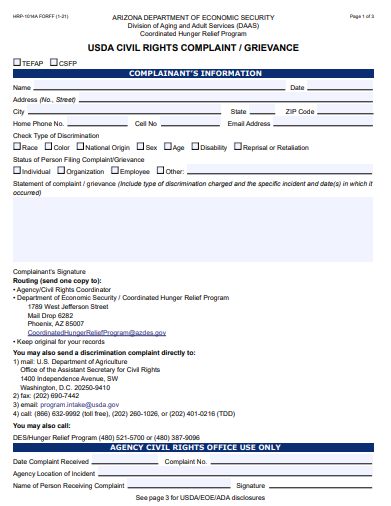 [Speaker Notes: (Slide 22)  El formulario HRP-1014A se usa para quejas contra agencias. Cuando la queja involucra varios programas, o el programa involucrado no es fácilmente identificable, puede usar cualquiera de los formularios. La principal preocupación es capturar la información necesaria para comenzar la investigación. Las personas siempre tienen derecho a presentar una solicitud directamente con FNS.]
Capacitación anual en derechos civiles para CSFP y TEFAP
Presentación y manejo de quejas
Las quejas verbales requieren la ayuda de la agencia.
Al recibir una queja verbal, el personal de la agencia o los voluntarios están obligados a completar el formulario de queja.  Se debe hacer todo lo posible para completar el formulario con la mayor cantidad de información posible.
Información de contacto de la personas que presenta la queja
El nombre y la ubicación de la agencia que recibe la queja
La naturaleza del incidente o acción que dio lugar a la queja
La base sobre la que la personas que presenta la queja cree que existe discriminación
Información de contacto de testigos
La fecha en que ocurrió la acción o acciones
Si la acción o acciones están en curso, la fecha en que comenzaron.
[Speaker Notes: (Slide 23)  Recuerde tratar las quejas verbales recibidas por teléfono de la misma manera que las recibidas en persona. Para todas las quejas, la información importante para documentar incluye:
1. La información de contacto del denunciante, cuando la persona no desea permanecer en el anonimato; 
2. La información de contacto de la agencia que recibe la queja; 
3. Una descripción del evento o eventos que llevaron a la queja; 
4. Sobre qué base o bases cree la persona que ocurrió la discriminación;
5. La información de contacto de cualquier testigo, incluso el personal de la agencia o los voluntarios; podemos pedirles a los clientes y posibles clientes que nos proporcionen estos detalles, pero no podemos exigirlos. Nunca debemos limitar o denegar el acceso a los servicios en base a la elección de un testigo de no participar en la queja. 
6. La fecha en que ocurrió la presunta conducta discriminatoria; y
7. Si continúa la conducta, la fecha en que comenzó.]
Capacitación anual en derechos civiles para CSFP y TEFAP
Presentación y manejo de quejas
Agencia
Banco de alimentos
DES
Todas las quejas que alegan discriminación deben procesarse dentro de los 90 días.
Las quejas se envían al banco de alimentos que las envía al DES
Coloque una copia de la queja en el registro de quejas de derechos civiles y documente todas las acciones y conversaciones relacionadas con la queja. 

Las agencias pueden crear sus propios formatos de registro y métodos de almacenamiento. Se aceptan archivadores, carpetas y almacenamiento electrónico.
[Speaker Notes: (Slide 24) Las quejas por discriminación se procesan dentro de los 90 días. Si es una agencia local de distribución de productos básicos, como una despensa de alimentos o un sitio de comidas colectivas, envíe inmediatamente una copia de la queja a su banco de alimentos regional. El banco de alimentos regional comenzará a trabajar con el HRP para procesar la queja y enviarla al HRP. Cada agencia debe mantener un registro de quejas de derechos civiles. Use el registro como un lugar para colocar copias de los formularios de quejas y para documentar cualquier acción o conversación relacionada con las quejas. El formato del registro depende de la agencia, pero debe capturar elementos en el memorándum de entendimiento (MOU, por sus siglas en inglés) de 2016 entre el DES y el USDA. Se aceptan archivadores, carpetas y artículos similares. Asegúrese de que el personal conozca la ubicación del registro de quejas e incluya su propósito en las capacitaciones internas de su agencia. *Para obtener más información, comuníquese con el banco de alimentos regional.]
Capacitación anual en derechos civiles para CSFP y TEFAP
10. Cumplimiento
Revisiones de cumplimiento

DES HRP es responsable de revisar el cumplimiento de CR de los bancos regionales de alimentos de CSFP y TEFAP.

Los bancos regionales de alimentos CSFP y TEFAP son responsables de revisar el cumplimiento de CR de los sitios de distribución local.

USDA o DES HRP pueden, en cualquier momento, realizar una revisión de cumplimiento de CR de cualquier agencia bajo su autoridad respectiva.

La oficina que lleva a cabo la revisión debe informar a la agencia revisada, por escrito, de los hallazgos y recomendaciones de la revisión.

Las agencias deben cumplir con los requisitos de CR para ser elegibles para recibir asistencia financiera federal.
[Speaker Notes: (Slide 25)  Las revisiones de cumplimiento brindan la oportunidad de identificar y corregir deficiencias. Los bancos regionales de alimentos son responsables de revisar el cumplimiento de los sitios bajo su autoridad.  Una revisión de cumplimiento del USDA o HRP puede llevarse a cabo en cualquier momento. Cuando se selecciona una agencia, la oficina que realiza la revisión debe proporcionarle un informe escrito de los hallazgos junto con recomendaciones para corregir las deficiencias. Las agencias que no satisfacen el cumplimiento corren el riesgo de que se elimine su asociación con CSFP y/o TEFAP.]
Capacitación anual en derechos civiles para CSFP y TEFAP
Cumplimiento
Resolución de incumplimiento

Inmediatamente después de que se determina el incumplimiento, las agencias reciben una notificación por escrito y recomendaciones para acciones correctivas.
DES HRP intenta lograr el cumplimiento voluntario.
Las agencias tienen 60 días para completar la acción correctiva.
Cuando las agencias no cumplen con la acción correctiva voluntariamente, DES HRP se compromete con la Oficina de Derechos Civiles del USDA para tomar medidas adicionales.

El incumplimiento de los requisitos de CR puede provocar la pérdida de fondos federales u otras sanciones según lo dispuesto en 7 C.F.R. Parte 15.
[Speaker Notes: (Slide 26)  Cuando se determina que una agencia no cumple, recibirá un aviso por escrito de las razones o "hallazgos" que causan la determinación de incumplimiento, así como recomendaciones acerca de acciones correctivas. El HRP trabaja con agencias que no cumplen y trata de lograr el cumplimiento voluntario. Las agencias tienen 60 días para implementar acciones correctivas. Cuando la agencia no puede corregir el incumplimiento en 60 días, el HRP elevará los hechos de la cuestión al USDA FNS para una revisión y acción adicionales.]
Capacitación anual en derechos civiles para CSFP y TEFAP
Información y recursos adicionales
Capacitación
Todos los programas de HRP tienen los mismos requisitos de capacitación en derechos civiles.
Debe tomarse todos los años
Obligatoria para el personal de primera línea y los voluntarios
Obligatoria para los supervisores del personal de primera línea y voluntarios
Obligatoria para los administradores del programa y se anima que la tome el liderazgo de la agencia
El personal de primera línea remunerado y los supervisores deben realizar el curso de capacitación completo.
Deben cubrirse temas específicos.
DES HRP capacita a especialistas de agencias locales; los especialistas de las agencias locales capacitan al personal de sus respectivas agencias.
[Speaker Notes: (Slide 27)  Los requisitos de capacitación en derechos civiles para todos los programas de HRP son los mismos. La capacitación debe llevarse a cabo todos los años y es obligatoria para el personal de primera línea y los voluntarios. Los nuevos empleados y voluntarios deben tomar la capacitación antes de comenzar el servicio de primera línea. El término "primera línea" significa aquellos que trabajan directamente con el público. La capacitación también es obligatoria para los supervisores del personal de primera línea y los voluntarios. Se alienta a los administradores del programa y los líderes de la agencia que no son responsables de la supervisión directa del personal de primera línea a que tomen capacitación anual, ya que brindará a las personas en estos puestos conocimientos que pueden ayudar a evitar cuestiones de cumplimiento y, al mismo tiempo, aumentar la satisfacción del cliente. La capacitación debe cubrir temas específicos de derechos civiles, como se enumera en la Instrucción 113-1 del FNS. Está permitido que el HRP proporcione capacitación a una persona de la agencia. Después, la persona puede brindar capacitación al personal restante de la agencia y a los nuevos empleados.]
Capacitación anual en derechos civiles para CSFP y TEFAP
Información y recursos adicionales
Recopilación y presentación de informes de datos
Se usa para determinar la eficacia con la que los programas de FNS están llegando a las personas y beneficiarios potencialmente elegibles, y para identificar áreas donde se necesita un alcance adicional.

Se prefiere la identificación propia del cliente en cuanto a raza y etnia.
La identificación de raza y etnia del cliente por medio de la agencia es aceptable cuando los clientes no proporcionan una respuesta.
Recopilada por DES al completar una solicitud en línea o cuando se envía una solicitud en papel a una oficina de elegibilidad local
Dos categorías étnicas: los clientes eligen una opción
Cinco o más categorías de raza: los clientes eligen tantas opciones como sea necesario
La recopilación de estos datos es obligatoria para los participantes de CSFP pero opcional para los participantes de TEFAP.
[Speaker Notes: (Slide 28)  Cuando las personas acuden a nosotros en busca de servicios, debemos asegurarnos de que recopilamos información acerca de la raza y etnia de la persona. En general, las solicitudes de beneficios del programa de nutrición contendrán una sección dedicada a estos datos. Los clientes pueden preocuparse u ofenderse cuando se les pregunta acerca de su raza y etnia. Para los clientes que están abiertos a explicaciones, dígales la importancia de por qué recopilamos los datos y brinde seguridad de que la raza y etnia nunca se usan como criterios de elegibilidad para nuestros programas. La información acerca de raza y etnia se recopila y usa para realzar o mejorar los programas y como medida del cumplimiento de los derechos civiles de la agencia. Algunos clientes pueden no estar abiertos a la explicación. Si bien se prefiere la autoidentificación del cliente de su raza y etnia las agencias están autorizadas a seleccionar opciones de raza y etnia basándose en la observación del cliente. Hay disponibles dos descriptores de etnia, hispano o latino y no hispano ni latino.  Solo puede hacerse una selección de etnia. Existen cinco opciones para raza: Nativo estadounidense o Nativo de Alaska; Asiático; Negro o Afroamericano Blanco; y Nativo de Hawaii o de las islas del Pacífico.  El número de selecciones para raza no está limitado. 
 
La recopilación de estos datos es obligatoria para los participantes de CSFP pero opcional para los participantes de TEFAP.]
Capacitación anual en derechos civiles para CSFP y TEFAP
Información y recursos adicionales
Recopilación y presentación de informes de datos
Nunca se le debe exigir a los clientes que proporcionen información acerca de sus razas o etnias como condición de elegibilidad. Cuando los clientes deciden no proporcionan la información, las agencias deben proporcionar la información en nombre del cliente. Observe al cliente y determine, en la medida de lo posible, la raza y la etnia del cliente. Cuando el cliente proporciona la información, las agencias no deben alterar los datos proporcionados.
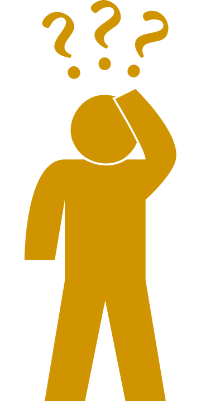 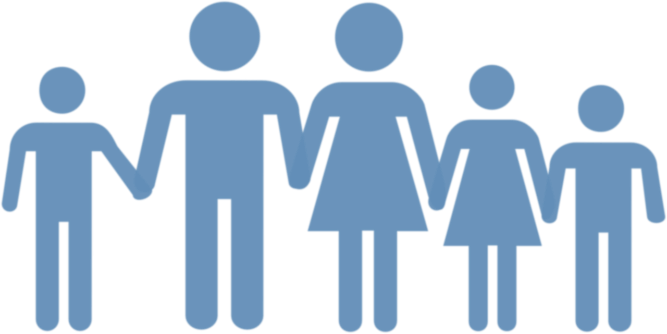 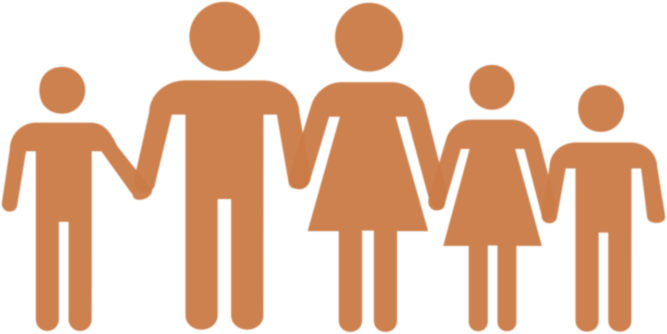 [Speaker Notes: (Slide 29). El USDA requiere que se recopilen las etnias y razas de los participantes para el programa CSFP, sin embargo, nunca se les debe exigir que proporcionen información acerca de sus razas o etnias como condición de elegibilidad. Cuando los clientes deciden no proporcionan la información, las agencias deben proporcionar la información en nombre del cliente. Observe al cliente y determine, en la medida de lo posible, la raza y la etnia del cliente. Cuando el cliente proporciona la información, las agencias no deben alterar los datos proporcionados.]
Capacitación anual en derechos civiles para CSFP y TEFAP
Información y recursos adicionales
Declaración completa de no discriminación

Las declaraciones de no discriminación completas en inglés y español en PDF están disponibles para descargar en el sitio web de USDA FNS.


https://www.fns.usda.gov/cr/fns-nondiscrimination-statement
El material de apoyo no necesita incluir una declaración de no discriminación.
[Speaker Notes: (Slide 30)  La declaración completa de no discriminación del USDA FNS puede leerse en el sitio web del USDA en https://www.fns.usda.gov/fns-nondiscrimination-statement. Las versiones en inglés y español están disponibles como descargas en formato PDF.]
Capacitación anual en derechos civiles para CSFP y TEFAP
Información y recursos adicionales
Declaración breve de no discriminación

La declaración breve de no discriminación puede usarse en material que sea demasiado pequeño para permitir que se incluya la declaración completa. La declaración debe tener un tamaño de letra no más pequeño que el texto del material.
Esta institución es un proveedor que ofrece igualdad de oportunidades.
[Speaker Notes: (Slide 31)  La declaración breve de no discriminación se usa para materiales más pequeños.  En su totalidad, la declaración breve es: "Esta institución es un proveedor de igualdad de oportunidades". Cuando use la declaración breve, asegúrese de que el tamaño del texto no sea menor que el texto en el cuerpo de la pieza. Recuerde, los elementos de refuerzo no necesitan llevar una declaración de no discriminación.]
Capacitación anual en derechos civiles para CSFP y TEFAP
Información y recursos adicionales
FNS 113-1 Cumplimiento y aplicación de los derechos civiles: Programas y actividades de nutrición

Establece y transmite políticas y brinda orientación y dirección al Servicio de Alimentos y Nutrición del Departamento de Agricultura de los Estados Unidos y sus destinatarios y clientes, y garantiza el cumplimiento y la aplicación de la prohibición contra la discriminación en todos los programas y actividades de nutrición de FNS, ya sean financiados con fondos federales en su totalidad o no.

https://www.fns.usda.gov/civil-rights-compliance-and-enforcement-%E2%80%93-nutrition-programs-and-activities
[Speaker Notes: (Slide 32) La Instrucción 113-1 de FNS es un documento crítico de cumplimiento de los derechos civiles.  Describe la información que cubrimos hoy, así como las posibles acciones de cumplimiento que pueden ocurrir cuando las agencias no cumplen con los requisitos de derechos civiles. FNS 113-1 es una lectura sugerida para todo el personal y los voluntarios de la agencia, especialmente aquellos en una función de coordinación de derechos civiles. Puede leerse en el sitio web de USDA en https://www.fns.usda.gov/civil‑rights‑compliance‑and‑enforcement‑%E2%80%93‑nutrition‑programs‑and‑activities.]
Capacitación anual en derechos civiles para CSFP y TEFAP
Información y recursos adicionales
Información de contacto de la agencia estatal

Departamento de Seguridad Económica de Arizona
División de Asistencia y Desarrollo Comunitario
Programa de Alivio Coordinado del Hambre

1789 West Jefferson Street, MD 6282
Phoenix, Arizona 85007

CoordinatedHungerReliefProgram@azdes.gov
https://des.az.gov/services/basic-needs/food-assistance
[Speaker Notes: (Slide 33)  El Programa de Alivio Coordinado del Hambre le agradece su participación en la capacitación anual en derechos civiles para el año fiscal federal 2021. Le recomendamos que se comunique siempre que necesite orientación acerca del cumplimiento de los derechos civiles o le gustaría saber más acerca de los derechos civiles para los programas de nutrición administrados por HRP.
Departamento de Seguridad Económica de Arizona
División de Servicios para Adultos y Personas de la Tercera Edad
Administración de programas de servicio comunitario
Coordinated Hunger Relief Program
1789 West Jefferson Street, MD 6282
Phoenix, Arizona 85007
(602) 771-2788
CoordinatedHungerReliefProgram@azdes.gov
https://des.az.gov/services/basic-needs/food-assistance]